Revelation
Revelation 1:1  
The Revelation of Jesus Christ, which God gave him to show unto his servants, even the things which must shortly come to pass: and he sent and signified it by his angel unto his servant John;
Introducing Revelation
Early Date or Late Date?  
	The Date of the Book
Signs and Symbols.  What and Who?  
Confusion
What We Don’t Know About Revelation
	“This Is That ...”:  Acts 2:16
What We Do Know About Revelation
	The Purpose of the Book
To Whom Was It Written?
Symbolic Objects in Revelation
 
Ark of the Covenant:
 
Babylon:
 
Beast:
 
Child: The Male Child
 
Children of Israel:
 
Clouds:
Color black:
 
Color pale (ashen):  lit. pale green
 
Color red:
 
Color White:
 
Crystal Sea: 
 
"Defiled with women":
Door: 
 
Dragon:
 
Eagle:
 
Earthquake:
 
Fire:
 
Frog:
 
Gog and Magog:
Harlot:  See Babylon
 
Horns:
 
Horse:

	White:  Conquest	   Red:  War	   Black:  Famine	   Pale:  Death
 
Incense:
 
Isle or Islands:
 
Keys:
Lake of fire and brimstone:
 
Lamb:
 
Lightning, voices and thunders:
 
Lion:
 
Moon:
 
Mountains:
 
One hour:
Palm leaf:
 
Rainbow:
 
Sea:
 
Seal:
	The Seals:
		First:  The white horse
		Second:  The red horse
		Third:  The black horse
		Forth:  The pale horse
		Fifth:  Souls under the alter
		Sixth:  Great earthquake, the sun blackened, the moon 				turned to blood
		Seventh:  Silence in heaven
Sickle:
 
Star or stars:
 
Throne:
 
Thunder:
 
Trumpet:
	The Trumpets
		First:  Hail, fire, vegetation struck
		Second:  Great mountain burning; sea struck
		Third:  Great star fell from heaven; waters struck
		Forth:  Heaven struck (moon and stars)
		Fifth:  Locust
		Sixth:  The Euphrates struck
		Seventh:  Heaven
Waters:
 
Winds:
 
Winepress:
 
Woman:
The Seven Major OT Books Used in Revelation

Daniel 
Ezekiel 
Jeremiah 
Isaiah 
Zechariah 
Exodus 
Psalms
Places, Characters, and Objects

Jerusalem 
The River Euphrates – war & destruction
	Isa. 8:7; 27:12; 2 Chron. 35:20
Armageddon – Hill or City of Megiddo
	Judges 5:19 – Battle between the judges and the kings of the Canaanites
	2 Kings 23:29-30; 2 Chron. 35:22 – King Josiah dies in battle against the 			king of Egypt
Armageddon 
Zec 12:10-14  "I will pour out on the house of David and on the inhabitants of Jerusalem, the Spirit of grace and of supplication, so that they will look on Me whom they have pierced; and they will mourn for Him, as one mourns for an only son, and they will weep bitterly over Him like the bitter weeping over a firstborn.  "In that day there will be great mourning in Jerusalem, like the mourning of Hadadrimmon in the plain of Megiddo. "The land will mourn, every family by itself; the family of the house of David by itself and their wives by themselves; the family of the house of Nathan by itself and their wives by themselves; the family of the house of Levi by itself and their wives by themselves; the family of the Shimeites by itself and their wives by themselves;  all the families that remain, every family by itself and their wives by themselves.
Objects That Are Named and Used From the
Old Testament

The Golden Lampstand 
The Tabernacle and the Temple 
The Altar 
Balaam 
Jezebel
Biblical Numbers

One - The Ultimate Unity
Two - Testimony and Witness
Three - Complete or Entire, often connected with Deity
Four - Every Direction, Everywhere
Seven - Finished, Perfect, an Oath
Ten - A complete set or a short time
Twelve - God’s people
Biblical Numbers

Twenty-four - God’s people under the Old and New Testaments
Forty - A complete, encompassing trial
One Hundred - A lot in quantity or a long time
666 - The Number of a Man
One Thousand - All in quantity or all the remain time
One Hundred Forty Four Thousand - All of God’s people
Part 1
Conflict and Judgment Within and Without the Church
Chapters 1-11
 
Chapter l. Christ Among the Lampstands 
The Superscription, vv. 1-3 
The Salutation, vv. 4-7 
The Seal, v. 8 
John's Charge to Write, vv. 9-11 
The Vision: Christ's Majesty and Glory, vv. 12-16 
The Charge to Write, vv. 17-20
Chapter 2. Letters to the Churches 
Introduction to the Letters 
Ephesus, vv. 1-7 
Smyrna, vv. 8-11 
Pergamum, vv. 12-17 
Thyatira, vv. 18-29 
 
Chapter 3. Letters to the Churches, Continued 
Sardis, vv. 1-6 
Philadelphia, vv. 7-13 
Laodicea, vv. 14-22
Chapter 4. The Throne Scene
The Throne of God the Almighty
 
Chapter 5. The Lamb and the Book

Chapter 6. The Opening of the First Six Seals 
The First Seal, vv. 1-2 
The Second Seal, vv. 3-4 
The Third Seal, vv. 5-6 
The Fourth seal, vv. 7-8
The Fifth seal, vv. 9-11 
The Sixth Seal, vv. 12-17
Chapter 7. An Interlude 
Sealing the 144,000, vv. 1-8 
The Victorious Multitude, vv. 9-17 

Chapter 8. The Seventh Seal and the First Four Trumpets 
The Seventh Seal: Prayer and Response, vv. 1-5
The First Four Trumpets, vv. 6-12 
The Eagle: Herald of Woes, v. 13
Chapter 9. The Beginning of the Woes 
The First woe, w. 1-12 
The Second Woe, vv. 13-21
 
Chapter 10. The Angel and the Little Book
 
Chapter 11.  The Vision Continues
The Measured Temple and the Two Witnesses, vv. 1-13
The Third Woe – The Seventh Trumpet, vv. 14-19
Part 2
War and Victory
Chapters 12-22
 
Chapter 12. The Woman and the Dragon 
The Woman, the Dragon, the Man Child, vv. 1-6 
The Great Spiritual War, vv. 7-12 
Persecution of the Woman, vv. 13-17
 
Chapter 13. The Two Wild Beasts
The Beast Out of the Sea, vv. 1-10 
The Beast Out of the Earth, vv. 11-18
Chapter 14. Righteous Judgment
The Lamb and the 144,000 on Mount Zion, vv. 1-5
Angels' Messages and a Voice of Warning from Heaven, vv. 6-13 
Twofold Vision of Harvest and Vintage of the Earth, vv. 14-20 

Chapter 15. The Seven Bowls of Wrath 
The Seven Angels Introduced, vv. 1-8
 
Chapter 16. The Bowls of Wrath Poured Out
Bowls Involving Nature, vv. 1-9 
Bowls Involving the Moral and Political, vv. 10-21
Chapter 17. The Infamy and Fall of Babylon 
The Babylon Harlot Identified, vv. 1-6
Explanation of the Mystery of the Woman and the Beast, vv. 7-14 
Further Identification of the Harlot, vv. 1 5-18

Chapter 18. The Fall of the Harlot 
Heaven's Decree: "Fallen is Babylon," vv. 1-8 
Lament of the Earthlings over Babylon, vv. 9-19 
The Voice of Rejoicing, v. 20 
The Silence of the Tomb, vv. 21-24
Chapter 19. Victory 
Hallelujahs of Victory, vv. 1-10 
The Warrior-King: Defeat of the Two Beasts, vv. 11-21
A. The Warrior-King Revealed, vv. 11-16 
B. The Angel's call to "The Great Supper of god," vv. 17-18
C. The Decisive Battle and Defeat of Evil, vv. 19-21

Chapter 20. The Thousand Years and the Final Judgment 
The Thousand Years, vv. 1-10 
The Final Judgment, vv. 11-15
Chapter 21. The Eternal Glory 
"All Things New," vv. 1-8 
The New Jerusalem, vv. 9-27
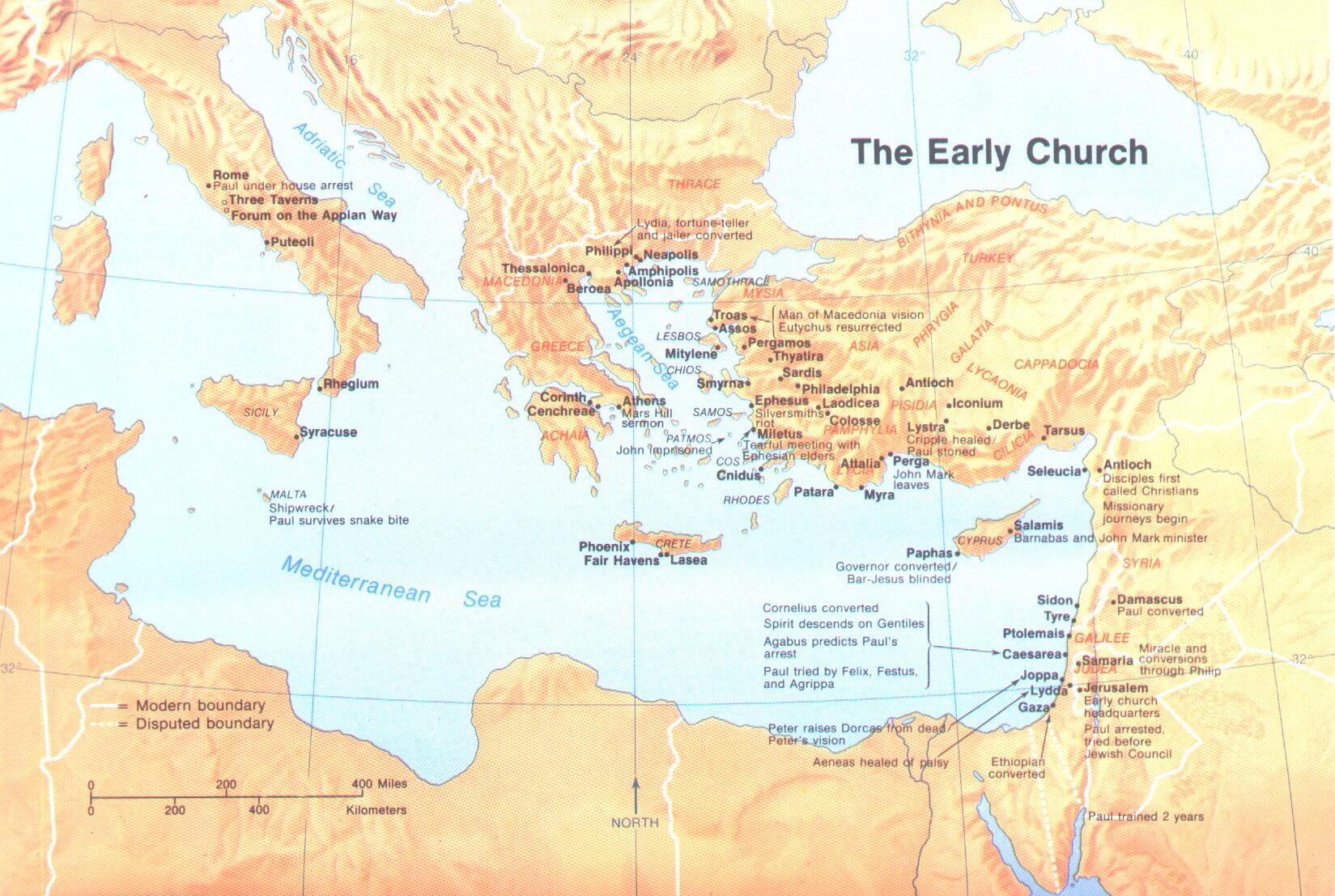 Letters To The
The Seven Churches of Asia
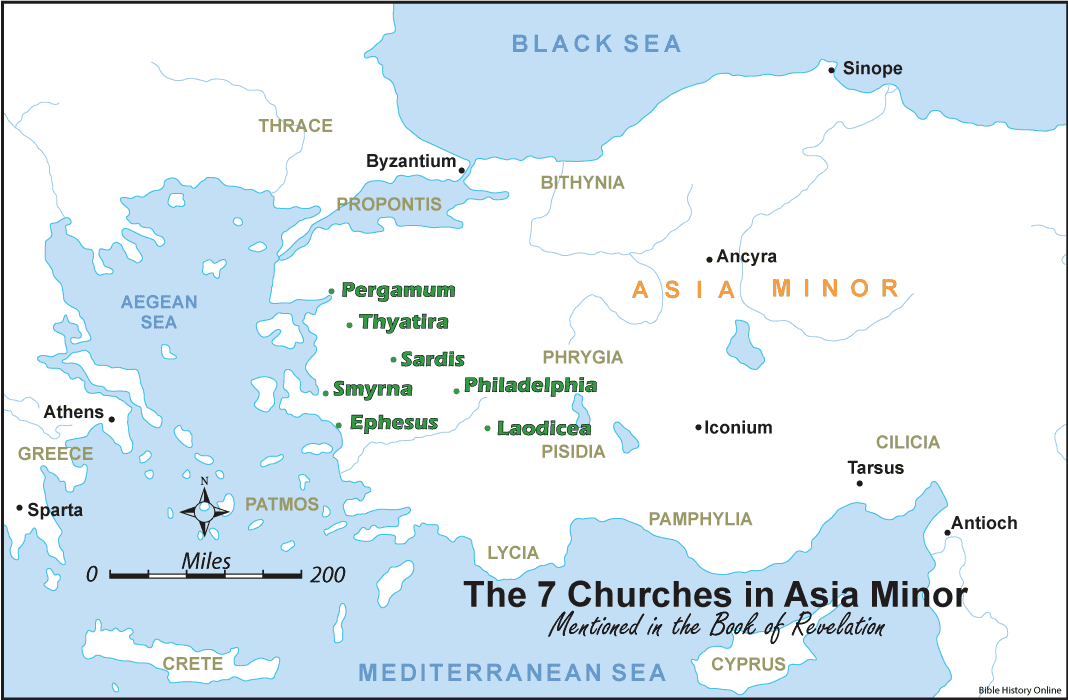 Chapter l. Christ Among the Lampstands 
The Superscription, vv. 1-3 
The Salutation, vv. 4-7 
The Seal, v. 8 
John's Charge to Write, vv. 9-11 
The Vision: Christ's Majesty and Glory, vv. 12-16 
The Charge to Write, vv. 17-20
Chapter 2. Letters to the Churches 
Introduction to the Letters 
Ephesus, vv. 1-7 
 
Jesus ...
	The One who hold the seven stars
	The One who walks among the lampstands
 
I know ...
	Deeds, toil, perseverance
	Cannot tolerate evil men
	Test false apostles
	Perseverance and endurance and not grown weary
Chapter 2. Letters to the Churches 
Introduction to the Letters 
Ephesus, vv. 1-7 
 
I have this against you ...
	Left your first love
 
Remember ...
	You have fallen
	Repent
	Do first deeds
	I am coming
	I will remove your lampstand
	Repent
 
You do have ...
	Hate the deeds of the Nicolaitans
Chapter 2. Letters to the Churches 
Introduction to the Letters 
Ephesus, vv. 1-7 
 
Listen ...
	Hear the Spirit
	Overcome
 
Reward ...
	Grant to eat of the tree of life
Chapter 2. Letters to the Churches 
Smyrna, vv. 8-11
 
Jesus ...
	The first and last
	Was dead and has come to life
 
I know ...
	Tribulation, poverty, blaspheme
 
Do not ...
	Fear persecution
Chapter 2. Letters to the Churches 
Smyrna, vv. 8-11
 
Be faithful ...
	Until death
	 
Reward ...
	Give the crown of life
	 Not hurt by the second death
 
Listen ...
	Hear the Spirit
	Overcome
Chapter 2. Letters to the Churches 
Pergamum, vv. 12-17
 
Jesus ...
	Has the sharp sword
 
I know ...
	Where you live (Where Satan’s throne is)
	You hold fast my name
	Did not deny My faith, My witness, my faithful one
 
I have this against you ...
	Some teach Balaam
	Teach the Nicolaitans
Chapter 2. Letters to the Churches 
Pergamum, vv. 12-17
 
Repent ...
	I will come quickly
	Make war with you
 
Listen ...
	Hear the Spirit
	Overcome
 
Reward ...
	Give the hidden manna
	Give a white stone
	Give a new name
Chapter 2. Letters to the Churches 
Thyatira, vv. 18-29 

Jesus ...
	The Son of God
	Eyes like a flame of fire
	Feet like burnished bronze
 
I know ...
	Your deeds, love, faith, service, perseverance
	Later deeds greater than first	
 
I have this against you ...
	You tolerate Jezebel – teach and lead servants astray - immorality
Chapter 2. Letters to the Churches 
Thyatira, vv. 18-29 

Beware …
	Repent
	Reward according to deeds

I say to the innocent ...
	I place no other burden on you
	Hold fast
 
Overcome ...
	Keep My deeds to the completion
Chapter 2. Letters to the Churches 
Thyatira, vv. 18-29 

Reward ...
	Give authority over the nations
	Give the morning star
 
Listen ...
	Hear the Spirit
Chapter 3. Letters to the Churches, Continued 
Sardis, vv. 1-6

Jesus ...
	Has the seven Spirits of God and the seven stars
	
I know ...
	Your deeds
	A name alive, but you are dead

Wake up …
	Strengthen what remains
Chapter 3. Letters to the Churches, Continued 
Sardis, vv. 1-6

Be watchful ...
	No deeds completed
	Finish what you started

Remember ...
	What you received and heard
	Keep them
	Repent
	I will come as a thief
	A few remain pure
Chapter 3. Letters to the Churches, Continued 
Sardis, vv. 1-6

Reward ...
	Walk with Jesus in white

Overcome ...
	Be clothed in white
	Not erase your name from the book of life
	I will confess your name
 
Listen ...
	Hear the Spirit
Chapter 3. Letters to the Churches, Continued 
Philadelphia, vv. 7-13 

Jesus ...
	Holy and true
	Has the key of David
	Open and shuts
 
I know ...
	Your deeds
	Given you an open door
	You have a little power
	Kept My word – with perseverance
	Give you of the synagogue of Satan
	Not denied My name
Chapter 3. Letters to the Churches, Continued 
Philadelphia, vv. 7-13 

I will also ...
	Keep you from the hour of tribulation
 
I am coming ...
	Quickly
	Hold fast what you have
Chapter 3. Letters to the Churches, Continued 
Philadelphia, vv. 7-13 

Overcome ...
 
Reward ...
	Make a pillar in the temple
	Write on you the name of God
 
Listen ...
	Hear the Spirit
Chapter 3. Letters to the Churches, Continued 
Laodicea, vv. 14-22

Jesus ...
	The Amen
	The faithful and true witness
	The Beginning of creation
 
I know ...
	Your deeds
	Neither hot or cold - lukewarm
	Say you are rich – but are poor
	You are wretched, miserable, poor, blind, naked
Chapter 3. Letters to the Churches, Continued 
Laodicea, vv. 14-22

Warning ...
	Buy Me gold, white garments and eye salve
	Clothe yourselves
	Apply eye salve
	Be zealous
	Repent
 
I will ...
	Love, reprove, discipline
Chapter 3. Letters to the Churches, Continued 
Laodicea, vv. 14-22

I stand at the door ...
	I knock
	Hear My voice
	Open the door
	I will come in and dwell
 
Overcome ...
 
Reward ...